Group meeting
2025.3.28
Reply to Xiaodong
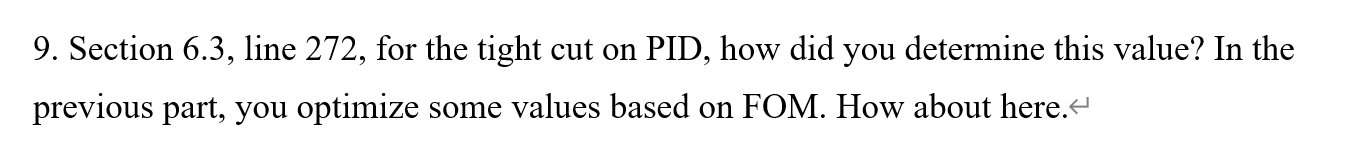 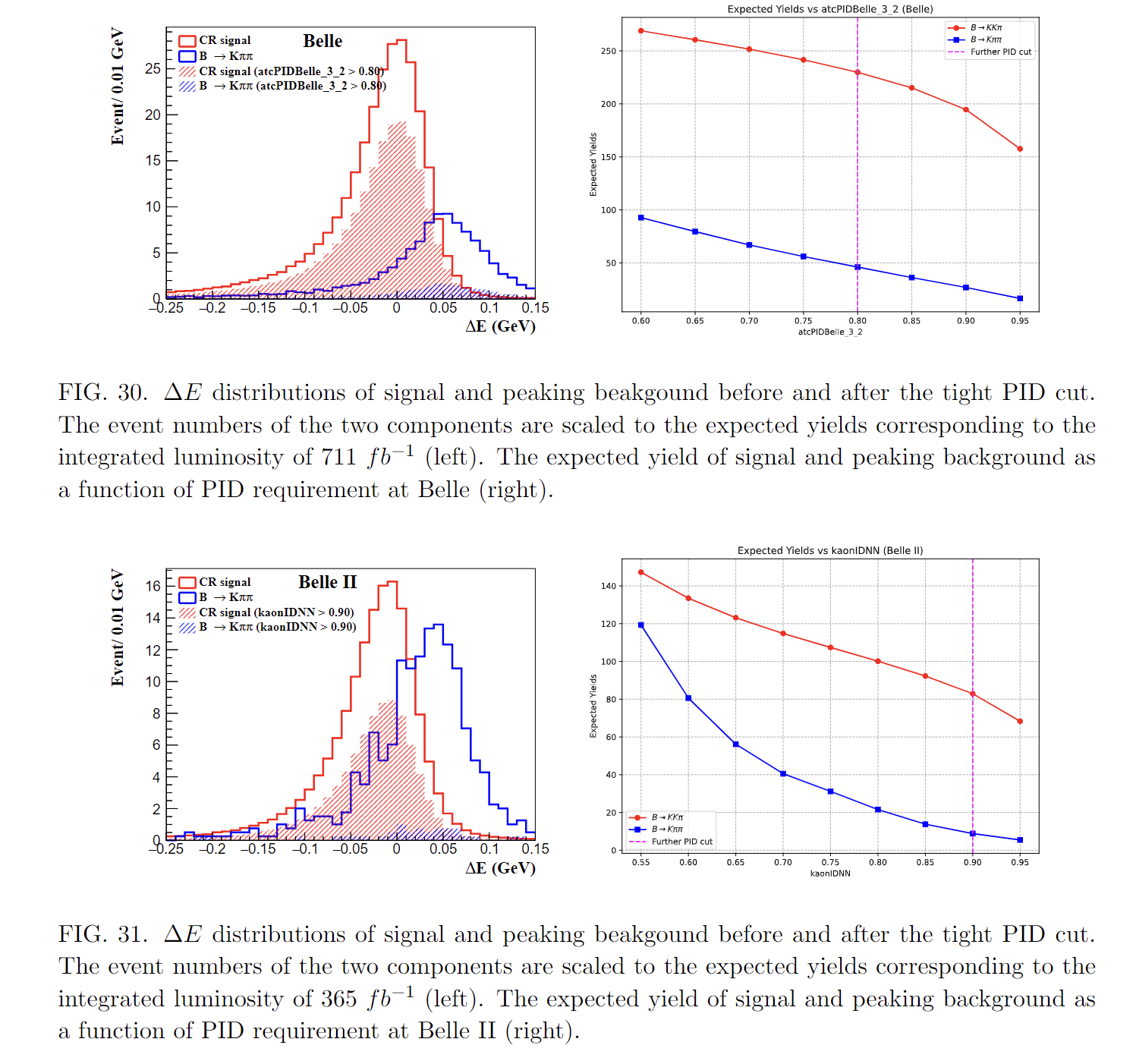 Traverse PID from 0.6 to 0.95 ?
KLM upgrade
Recover part of the scripts and data from Bolun’s account
Need to be completed …
KLM Time calibration
Chunhui’s reply
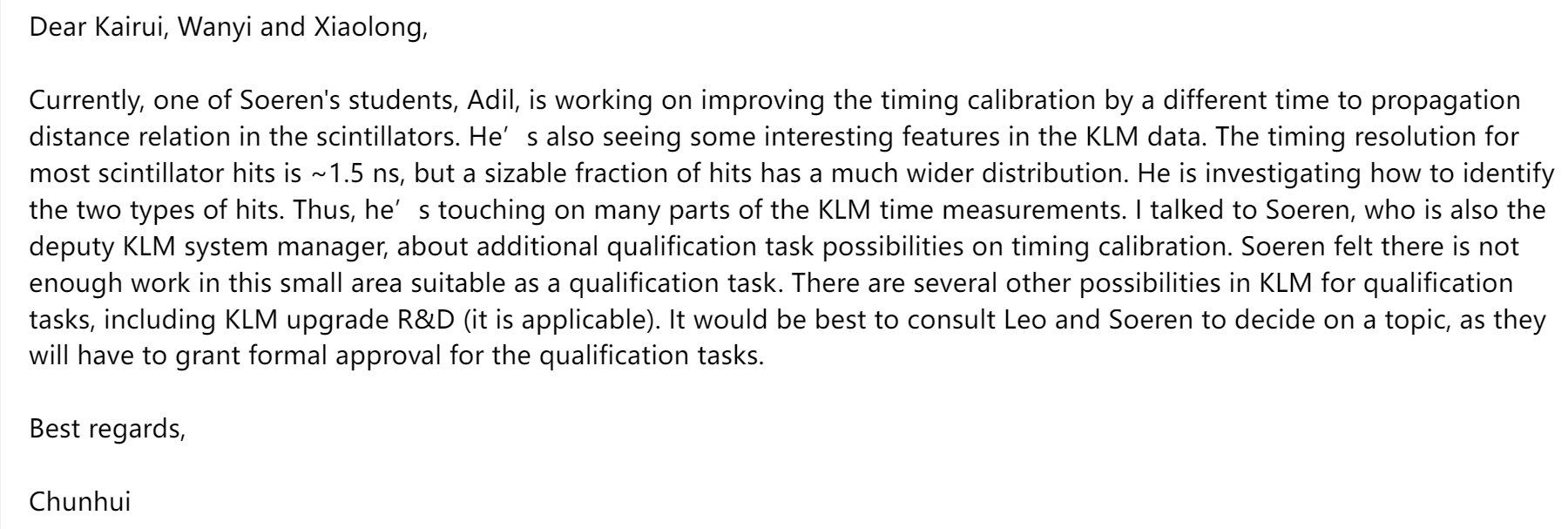